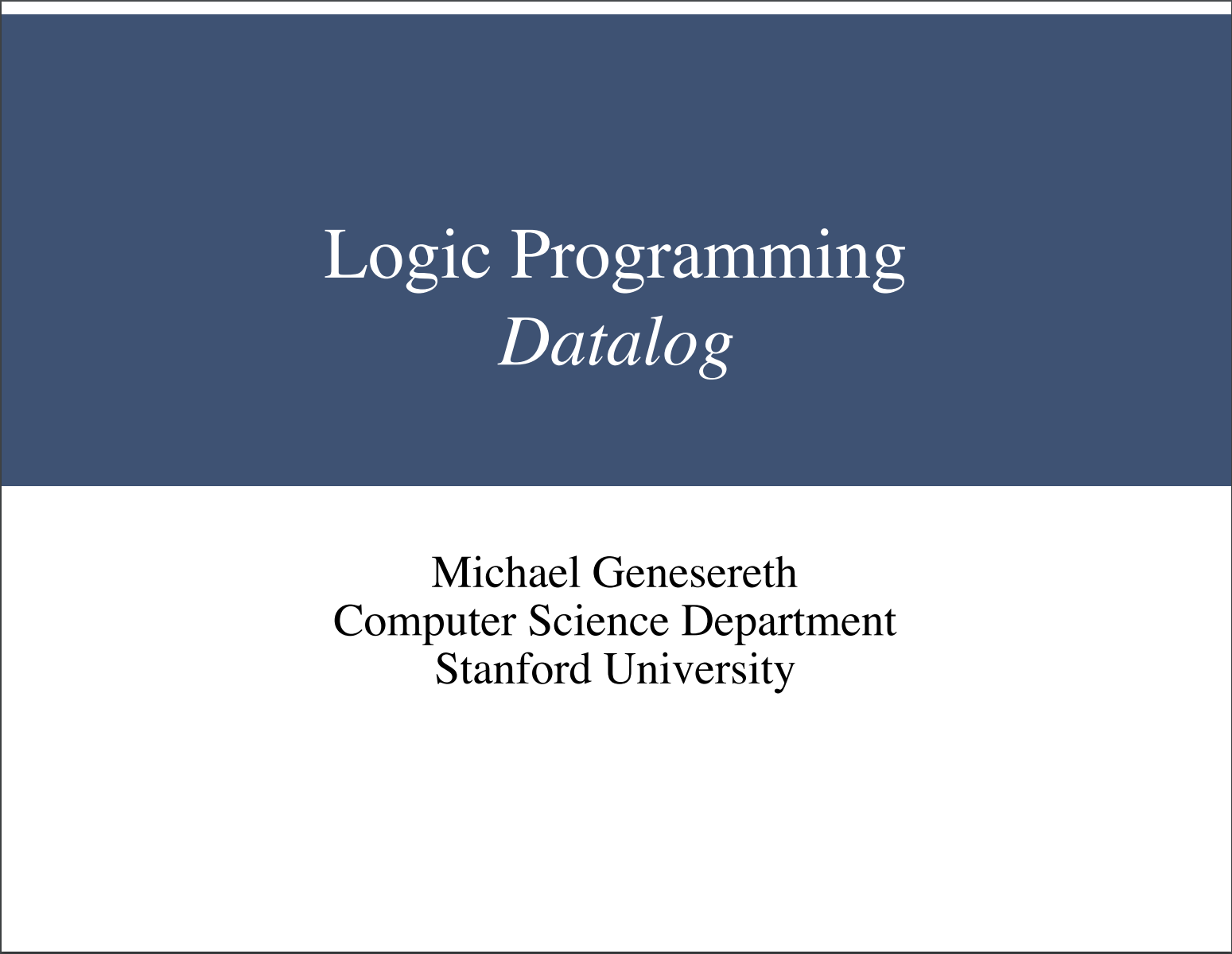 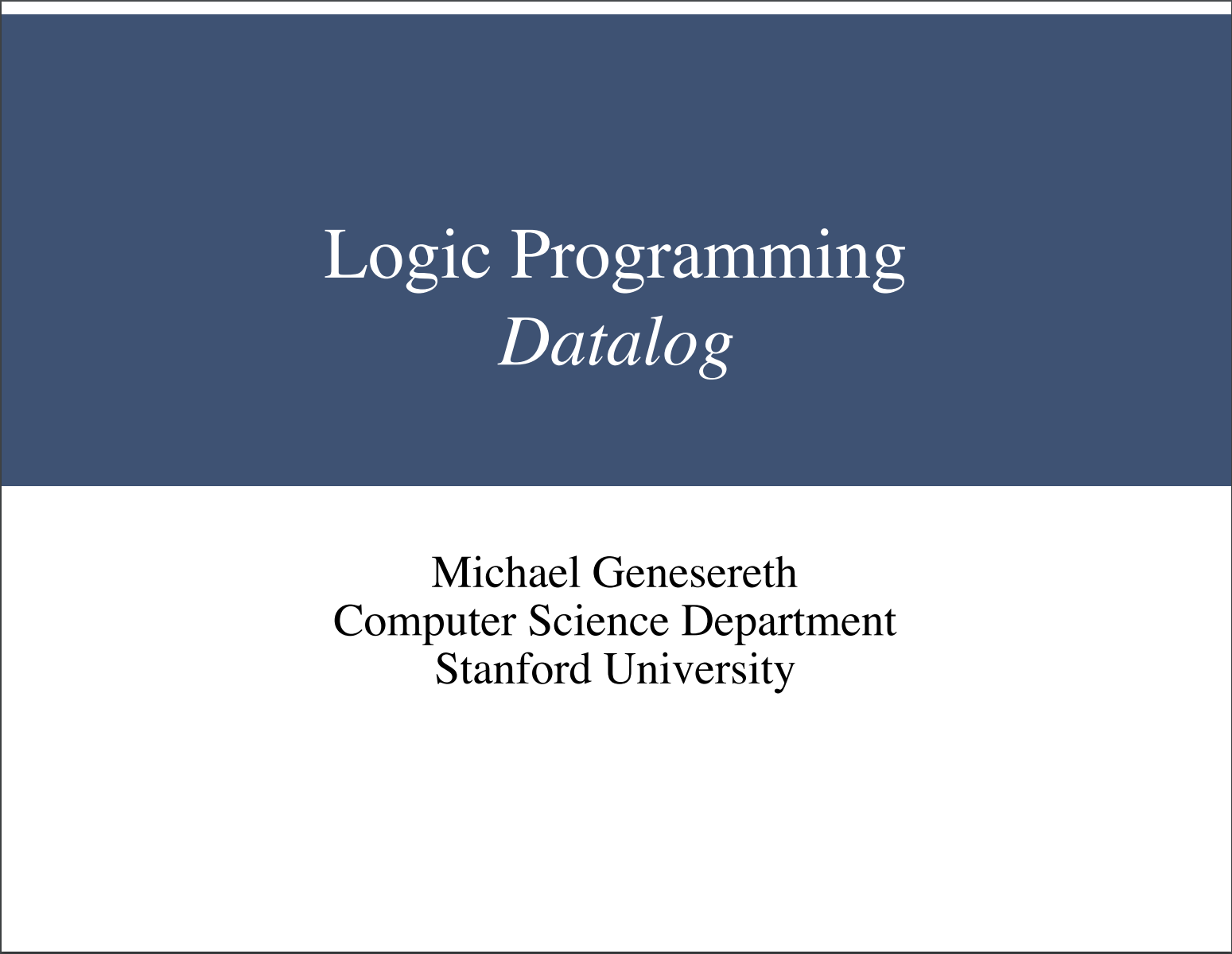 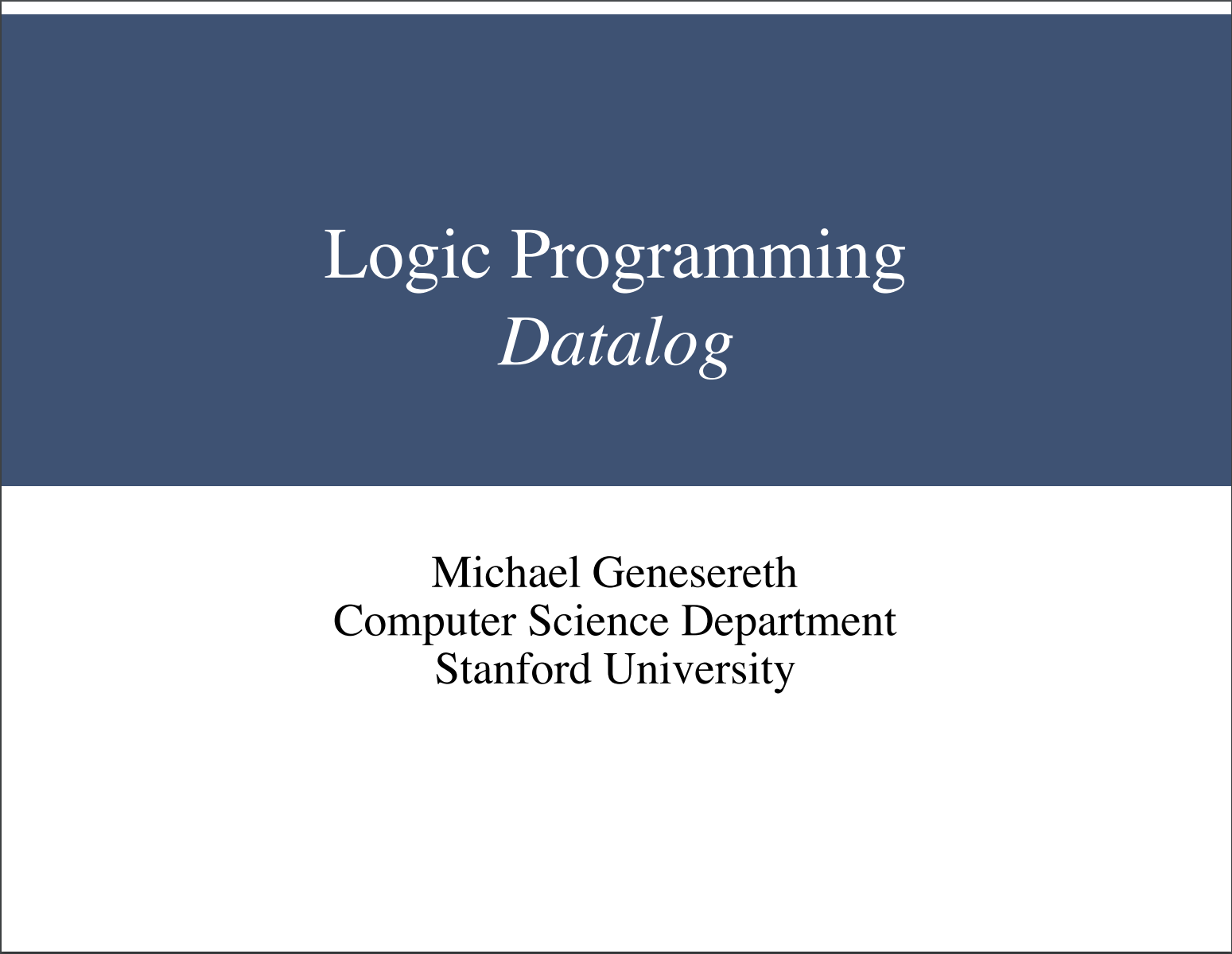 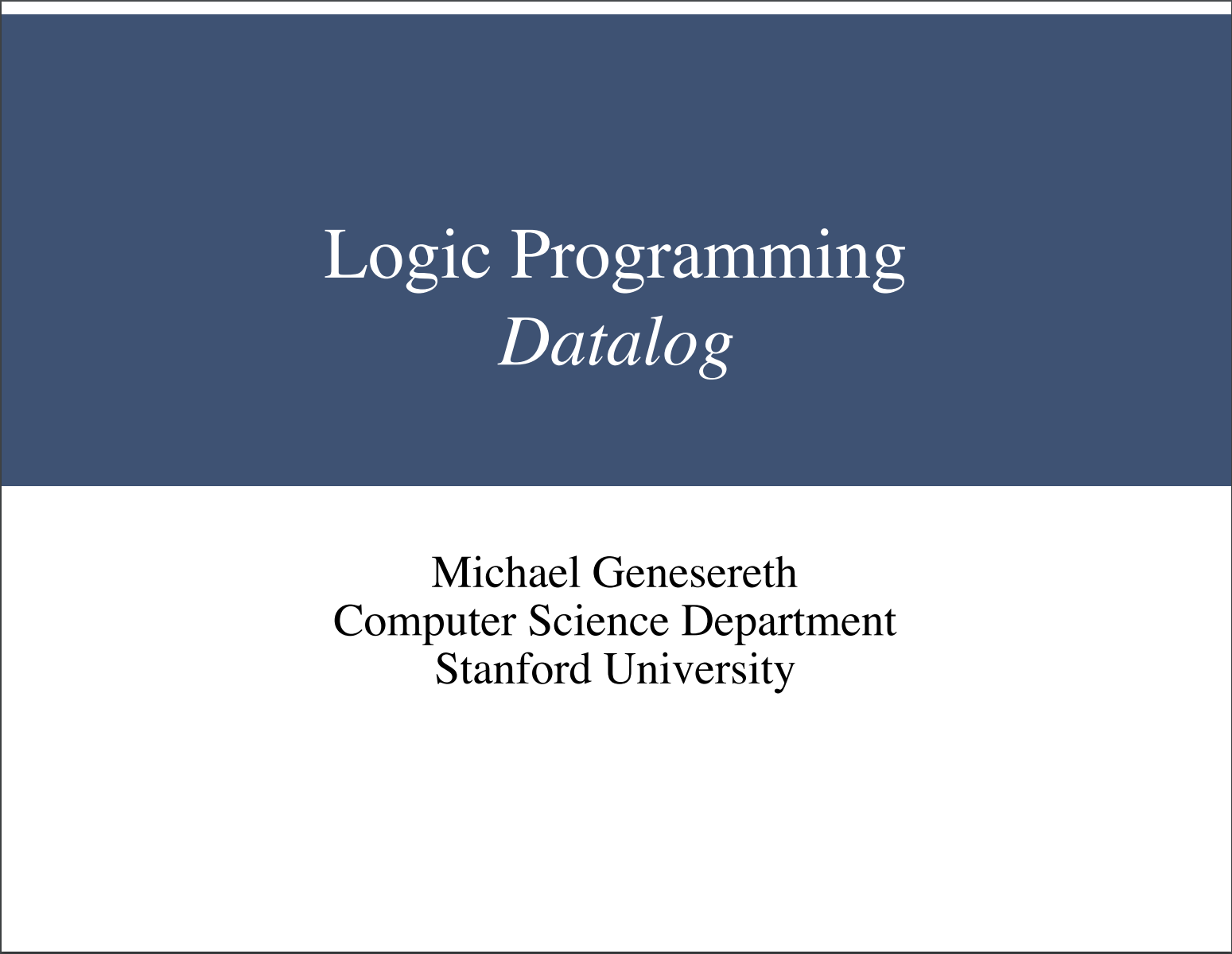 Optimizing Hex
Hunter Guru and Anthony Weng
What is Hex?
Hex is a two-player game invented by John Nash and Piet Hein (independently).
Players take turns placing tiles on any cell of their choosing.
Players win by connecting a chain of tiles, such that they form a line spanning from one edge of the board to the opposite edge.
Hex is a game commonly studied by Mathematicians in Computer Science in order to shed light on topics including: graph theory, combinatorics, game theory, and AI. 
In 11×11 Hex, there are approximately 2.4×1056 possible legal positions! (Approximated using an exponential function and branching factor analysis)
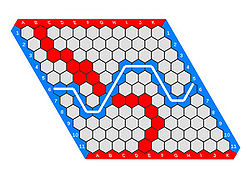 What are we Investigating?
What are the different paradigms in which we can encode the rules of Hex?
How does each paradigm perform (relatively)?
Why Logic Programming? (GDL)
Testing Games in a Generalizable Fashion: Logic Programming is the methodology of describing games in the field General Gameplaying. GDL is widely accepted as the language of General Gameplaying!
Condition Testing: We are really just solving a condition problem, namely: given this set of data, is X true? Logic Programming is very good for that!
Avoiding the “background implementations”: In a traditional imperative programming language, we would have to focus on building the “back-end” framework from game-to-game; logic programming avoids that!
General Observations:
8
We can assign each cell in the Hex board a numerical index.
In this way, we can codify mathematical rules defining adjacency: 
E.g. Cells X & Y are adjacent if Y = X + 1
One tile must be in each column (or row) in order for a player to have won (as a necessary, but not sufficient condition)
4
5
9
1
2
7
3
6
…
10
19
28
37
46
55
64
73
[Speaker Notes: One tile must be in each column in order for there to be a victory.
Can codify rules, s.t. two tiles are adjacent.]
Approach #1: Naïve Implementation
What if you abstracted half of the problem away from logic programming?
Use logic programming as a “verifier” and another language (Python) to generate the “Winning Sets”.
E.g. {1,2,3,4,5,6,7,8,9} ∈  
After every move, check if the cells “controlled” by a given player is a superset of the winning set.
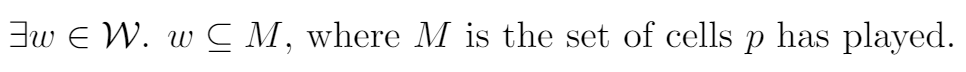 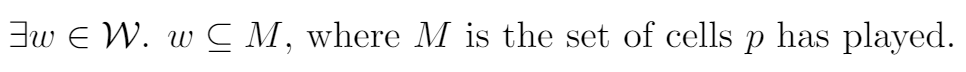 Approach #2: Power-set Constraints
{28, 2, 12, 13, 42, 16, 8, 45}
10
5
34
…
2
73
46
67
{55, 11, 3, 31, 21, 42, 8, 27}
18
3. For each element in a set, check if the subsequent element obeys an “adjacency” rule.
1. Maintain set of all cells controlled by player p
*To avoid repeatedly checking non-winning sets, one can preserve all previous non-winning sets and check all new sets generated by replacing the corresponding column entry in the previously generated sets
E.g. If you play in Column 6 …
Power-set Constraints: Worst-Case Analysis
Note: 
	What if we generated all 9-length subsets 	without 	our unique column restriction?  

Suppose player p controls n cells (nmax = 81):
{28, 2, 12, 13, 42, 16, 8, 45}
…
{55, 11, 3, 31, 21, 42, 8, 27}
vs.
≈ x674 more computations!
[Speaker Notes: One tile must be in each column in order for there to be a victory.
Can cautify rules, s.t. two tiles are adjacent.]
But wait! It isn’t that simple!
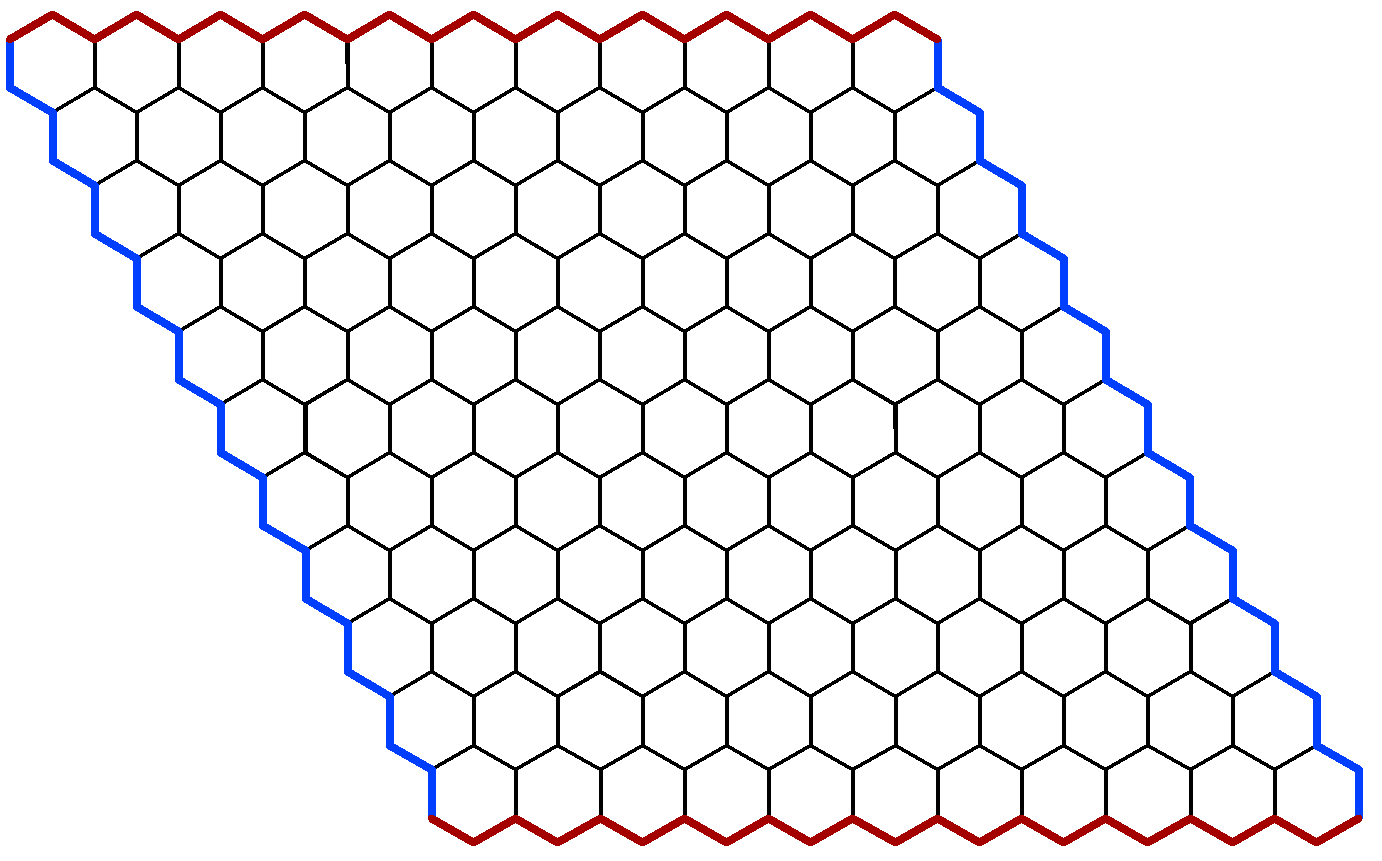 This winning sequence is 61 tiles long!
Approach #2: Power-set Constraints*
{28, 2, 12, 13, 42, 16, 8, 45}
10
5
34
…
2
73
46
67
{55, 11, 3, 31, 21, 42, 8, 27}
18
3. For each element in a set, check if the subsequent element obeys an “adjacency” rule.
1. Maintain set of all cells controlled by player p
Approach #3: Following the Line
Column 2
Column 3
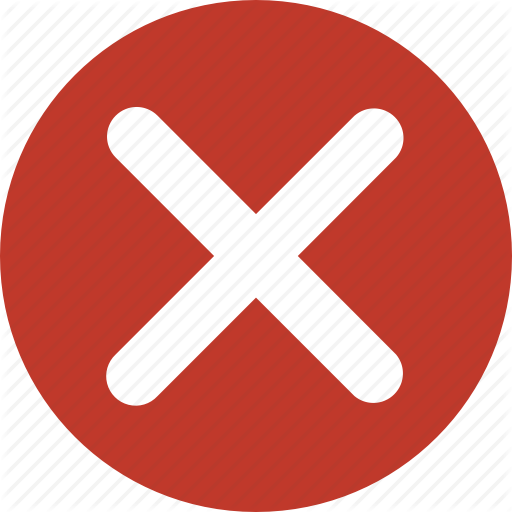 Column 1
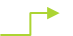 …
28
64
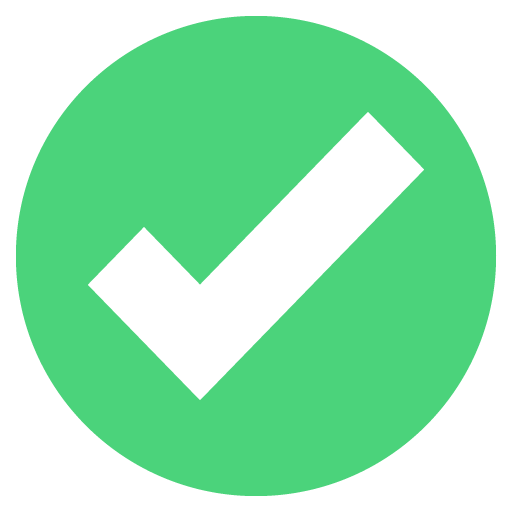 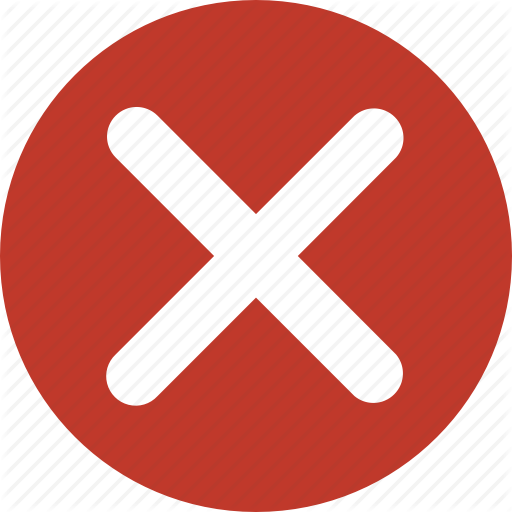 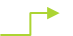 64
1. For a given player p, consider each cell they control in column 1 (Indices: 1, 10, 19, … ,73)
2. Using the adjacency rules, compute all in the next column (column i + 1) that would be adjacent to the current cell (in column i).
3. If player p controls any of the adjacent cells, repeat the adjacency check. If you can “follow the line” all the way to the end column, the player has won!
MRG
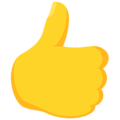 approved
Approach #4 : Minimal Spanning Tree
Define a “connected” relation: connected(TREE_NUM, ROW, COL)
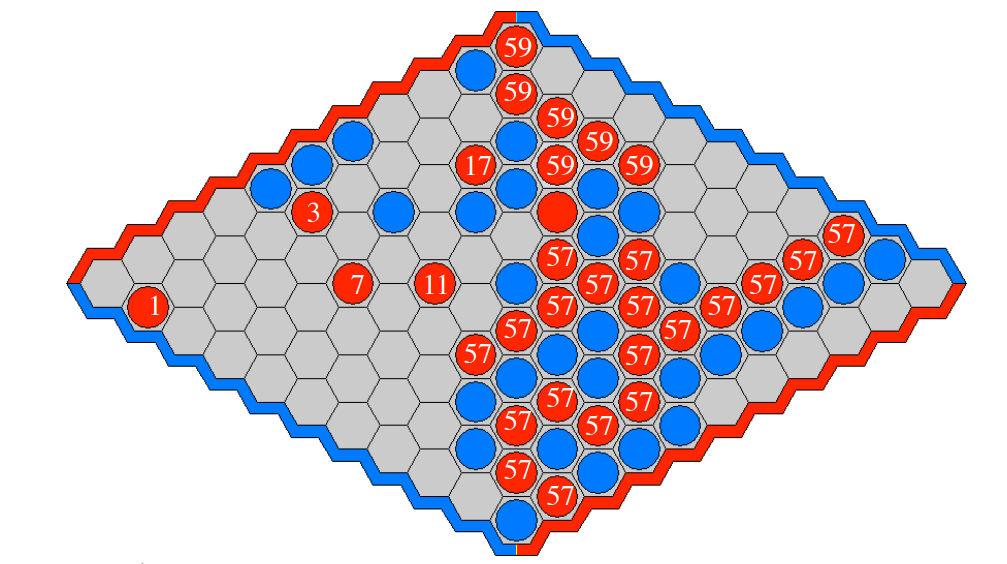 After each turn, update the connected relations in the dataset:
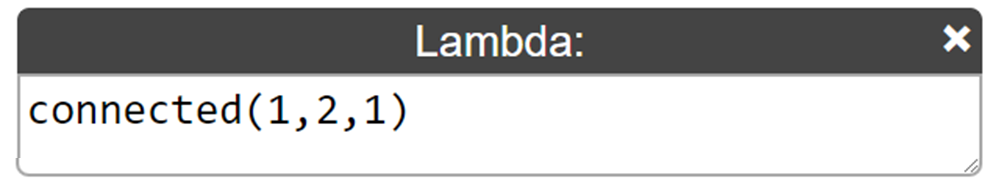 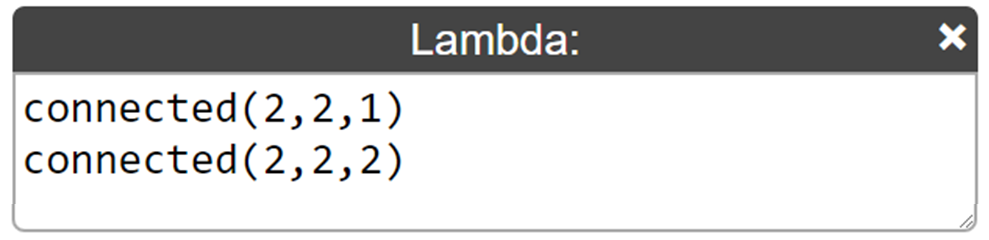 The game is won if there is some set of connected relations s.t. there exists some “connected(NWIN, R1, C)” and “connected(NWIN, R8, C)” (with analogous reasoning extending to spanning a column). This set of connected relations defines the eponymous minimal spanning tree
Credit: M. Genersereth, CS 151, Lecture 12 (Optimization)
Beyond the Paradigm: General Optimization Techniques (GOT)
Grounding:
Sub-goal Reordering:
Sub-goal Pruning:
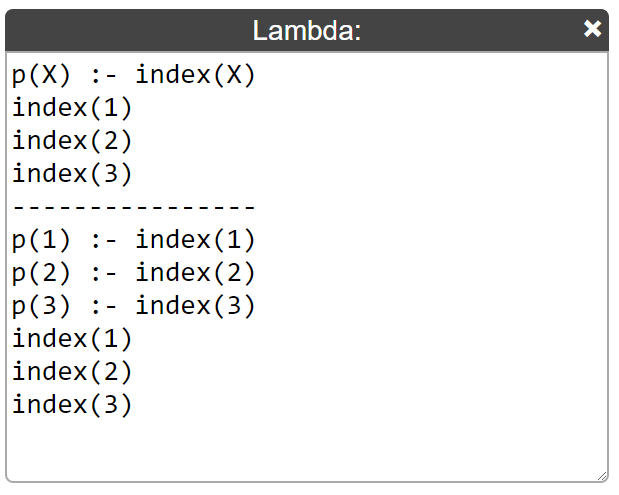 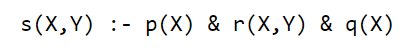 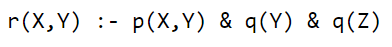 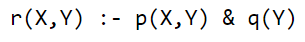 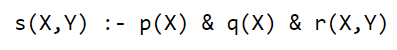 GOT Efficiency Analysis?:
Conjecture: The majority of the time is spent in verifying whether a victory exists or not.
Technique: Devise a particularly difficult example, and see if the verifier can(not) detect a victory. 
Analysis was conducted on a board with 34 tiles filled, and no victory determined.
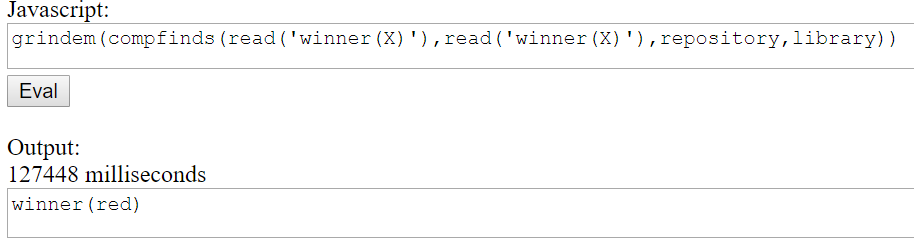 Without grounding and sub-goal reordering
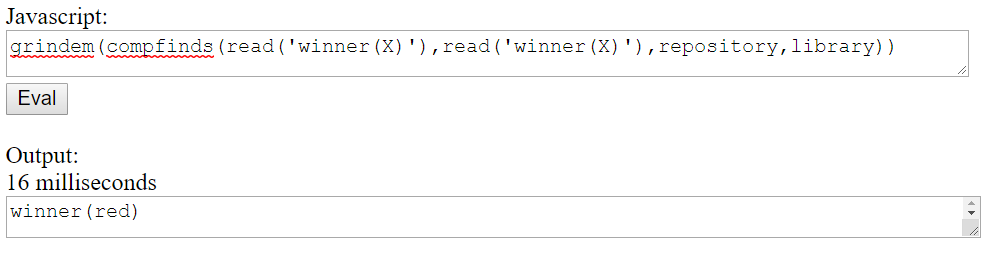 With grounding and sub-goal reordering
Hex as a Maker-Breaker Game
A “Maker-Breaker” game can be thought of a game with two distinct players: 
Maker: wins by taking elements from a finite set until they have a winning set
Breaker:  wins by stopping the Maker 
Framing Hex as a Maker-Breaker game: 
Don’t think: “Has Red won? Has Blue won?” 
Think: “Has Red won? Has Red lost? (Can Red still win?)” 
 Hex implementation: 
After each play, populate all blank cells with red tiles 
On Blue’s turn, if a red path still exists, then Red hasn’t lost
On Red’s turn, if a red path still exists, then Red can still win! 
Maker-Breaker general strategy: populating available moves with Maker’s moves
[Speaker Notes: If red has won, impossible for blue to win: 
 How to test if still possible for blue to win? 
After red makes move, take ALL CELLS – SET OF RED-CONTROLLED CELLS = temporarily make all these other tiles blue 
If this temp set has some victory for blue, it is still possible for blue to win.]
Questions?